Экскурсия по детскому саду«Правила пожарной безопасности»
В ходе экскурсии по детскому саду дети знакомятся с уголками пожарной безопасности
Дети старшей группы с интересом рассматривают огнетушитель
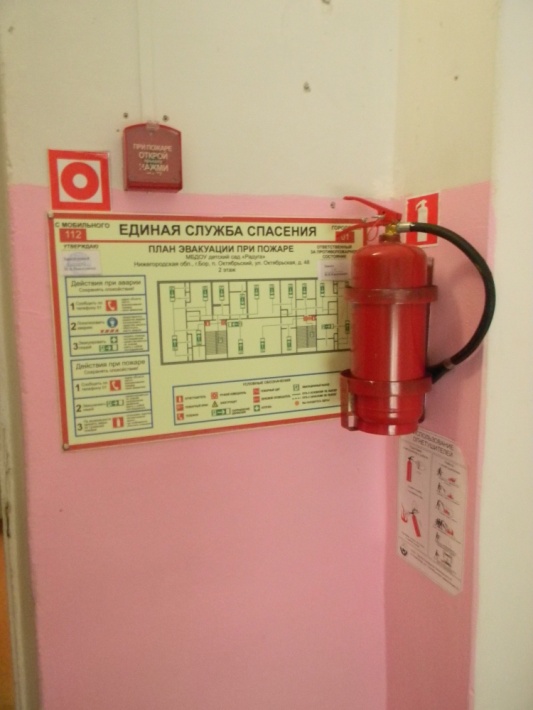 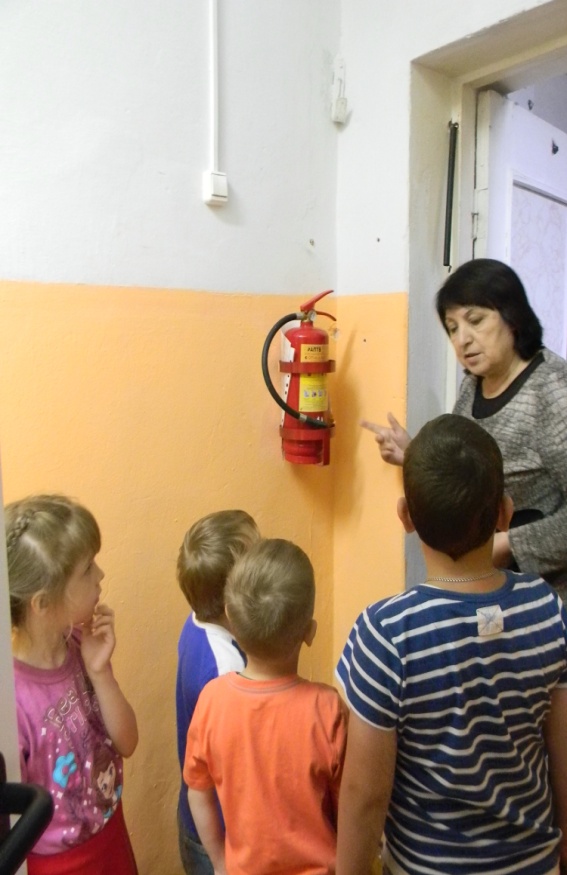